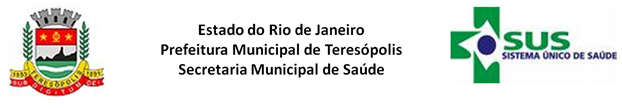 RESULTADO DO 3º QUADRIMESTRE DE 2020

Setembro a Dezembro
Prefeito: Vinicius Cardoso Claussen da Silva
Secretário de Saúde: Antonio Henrique Vasconcellos da Rosa
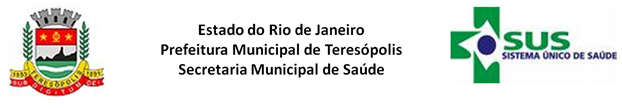 REPASSE DO    PELO MS                                                                                                                                                                                                                                                                                                                                                                                                                                                                                                                                                                                                                                                                                                                                                                                                                                                                                                                   3º QUADRIMESTRE DE 2020
Consulta
Fundo Nacional de Saúde
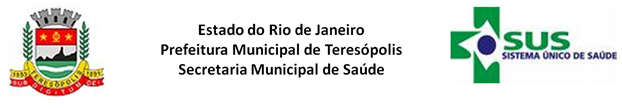 REPASSE DO  PELO ESTADO                                                                                                                                                                                                                                                                                                                                                                                                                                                                                                                                                                                                                                                                                                                                                                                                                                                                                                                   3º QUADRIMESTRE DE 2020
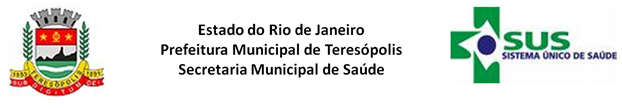 Despesas do 3º Quadrimestre de 2020
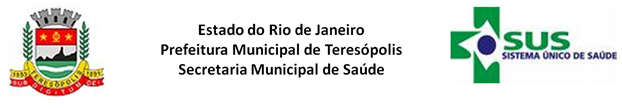 Despesas do 3º Quadrimestre de 2020
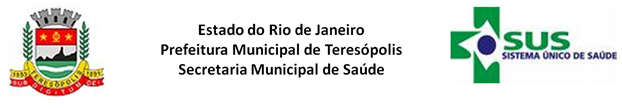 Despesas do 3º Quadrimestre de 2020
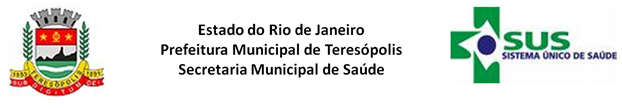 Despesa do 3º Quadrimestre de 2020
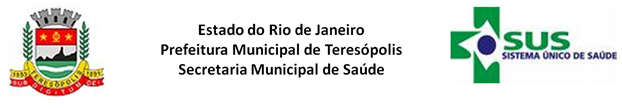 Despesa do 3º Quadrimestre de 2020